２．フーリエ解析
２．１　周期信号と正弦波信号
２．２　フーリエ級数
２．３　複素フーリエ級数
２．４　色々な周期信号の複素フーリエ級数展開
２．５　フーリエ変換
２．６　色々な信号のフーリエ変換
２．６　色々な信号のフーリエ変換（１）パルス
－T / 2 ～ T / 2で 1，それ以外で 0 のパルス
x(t)
1
t
0
ーT/2
T/2
sinc関数について
正弦関数をその変数で割って得られる関数：sinc関数
正規化sinc関数（標本化関数ともいう）ディジタル信号処理で使う
非正規化sinc関数　数学ではこの形が多い
X(ω)
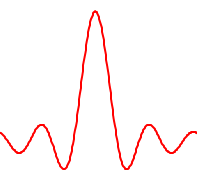 パルス関数のフーリエ変換で
得られた結果はsinc関数である。
0
ω
sinc 関数は カーディナル・サイン (cardinal sine) とも呼ばれる。
“sinc” というの関数名はラテン語の sinus cardinalis を短縮したもの。
（２）インパルス信号とそのフーリエ変換インパルス信号とは
t = 0 の一瞬に存在する鋭いパルス
【インパルス信号の性質】
p(t)
【インパルス信号】
【パルス信号】
1
δ(t)
T → 0
t
0
ーT/2
T/2
0
インパルス信号のフーリエ変換
インパルス信号の性質から
【インパルス信号】
【フーリエ変換結果】
δ(t) ⇔ 1
δ(t)
1
0
0
【この意味】
インパルス応答は，
すべての角周波数の余弦波信号を
一様に集めたものである
複素正弦波信号を一様に集めたもの？
イメージするために複素フーリエ級数で考える
（定数項＝０とする）
「一様に」＝係数が同じ
すなわち，インパルス信号とは
三角関数で言えば余弦波を加算したもの
インパルス信号のイメージ（その１）
同じ大きさの振幅の余弦関数を合計すると・・・
n = 1 すなわちcosωtのみ
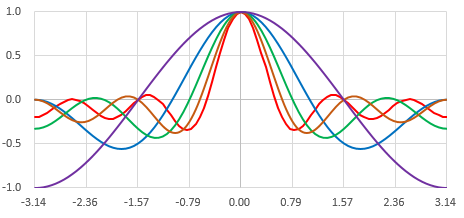 n = 4
n = 5
n = 2
n = 3
nが大きくなるとピークが鋭くなり，
ピーク以外の振幅は小さくなる
sinc関数に似ているが，sinc関数ではないことに注意
インパルス信号のイメージ（その２）
さらに n を増やすと・・・
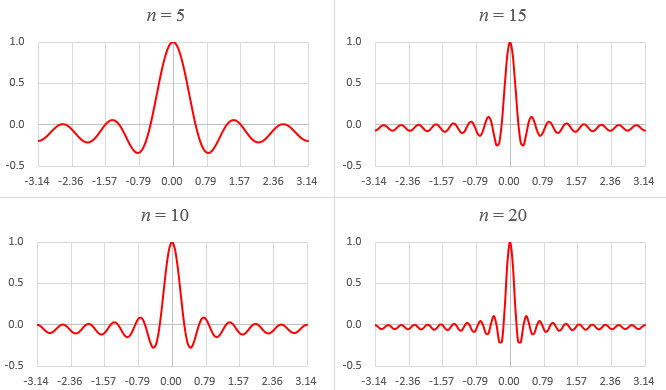 ピークはさらに鋭くなり，
ピーク以外の振幅もさらに小さくなる
インパルス信号のイメージ（その３）
n → 無限大でインパルス信号になる
nが大きく
なれば縮む
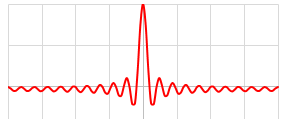 【結論】すべての波長（k = 1 ～ ∞）の
　　　　同一振幅の余弦波を
　　　　合成するとインパルス波形になる
【補足】正弦波の合計はどうなるの？
余弦波の合計はインパルス。
じゃあ，正弦波の合計は？
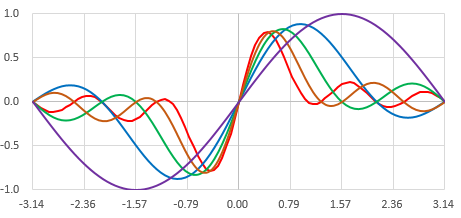 だから当たり前？
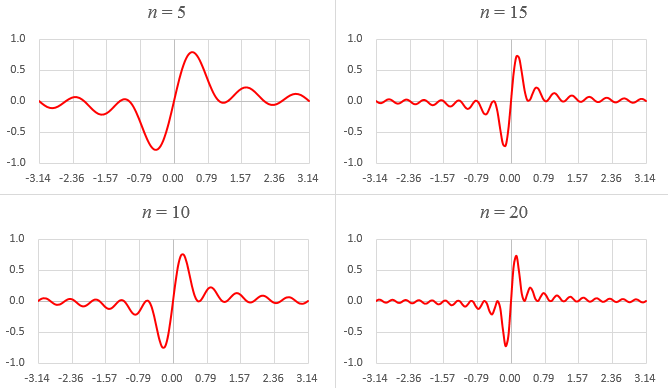 積分値 0 のインパルス？
【補足】インパルス信号の双対性
インパルス信号のフーリエ変換は１。これを相対性の性質に適用すると
一方，フーリエ変換の式と比較すると，このことは以下を意味する。
すなわち，
フーリエ変換も直交変換の1つだから当たり前かも知れないが，これは使える積分のひとつとして記憶しておきたい。
（３）余弦波信号のフーリエ変換
x(t) = cos ω0 t のフーリエ変換
教科書での解釈
x(t) = cos ω0 t のフーリエ変換
双対性から
関数シフト性から
線形性から
左辺